Smart Miner: A New Framework for Mining Large Scale  Web Usage Data
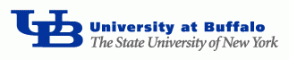 Murat Ali Bayır
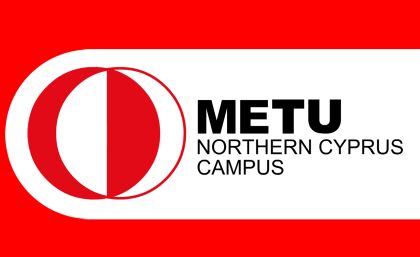 Ismail Hakkı Toroslu
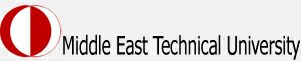 Ahmet Coşar
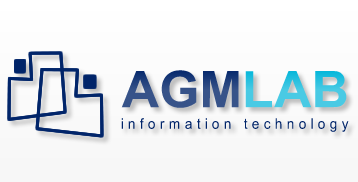 Güven Fidan
Sponsored BY
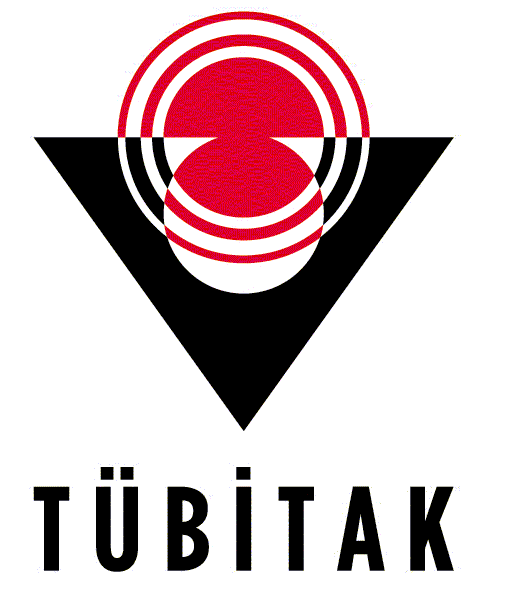 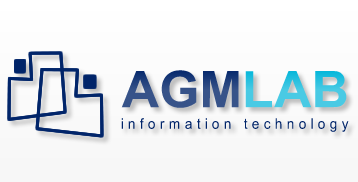 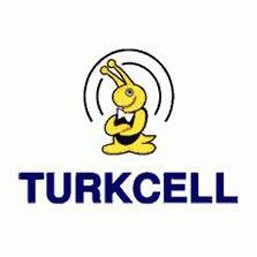 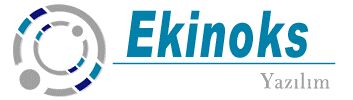 1
Outline
Motivation and Contributions
Smart Miner Framework
Session Construction Problem
Pattern Discovery
Distributed Implementation of Smart Miner
Experimental Results
Decision Support System Application
2
Motivation and Contributions
Why we design Smart Miner?
Mining Web Usage Logs is important process for improving commercial web sites structurally and semantically. 
Due to security reasons and changes in the internal structure of the web sites, site owners may want to keep their own data and process their server logs offline. (installation code based systems are not attractive)
For the web sites with large visitor population, the problem should be handled by distributed system due to size of incoming click through data everyday.
Site owners may want to execute intelligent filters over usage data to detect  specific type of user behavior or analyzing usage of specific structure in the web site.
To solve the problems addressed above we have proposed Smart Miner framework.
3
Motivation and Contributions
Contributions
Implemented Scalable Framework for WUM
Modeled Session Construction problem as Graph Problem and proposed Smart-SRA.
Proposed Efficient Solution for Pattern Discovery
Proposed new Web User Model for Simulation purposes
Map/Reduce version of Session Construction and Pattern Discovery
Show scalability framework over very large real data
Decision Support System Application
4
Outline
Motivation and Contributions
Smart Miner Framework
Session Construction Problem
Pattern Discovery
Distributed Implementation of Smart Miner
Experimental Results
Decision Support System Application
5
Session Construction
Pattern Analysis and Post Processing
Pattern Discovery
Web User Sessions
Rules and Patterns
Server
Logs
Interesting Knowledge
Site
Topology
Optional
Smart Miner Framework
Semantic
Data 
Optional
6
Session Construction
Most important phase of WUM since the later phases depends on the sessions generated by this phase. 
General Session (Definition): a sequence of web page requests by single user on particular web domain for a specific time period. 
Two Traditional Approaches for Session Construction from Server Logs (called Reactive Approaches)
Time Oriented Approach
Navigation Oriented Approach
7
Session Construction
Time Oriented Approaches do not consider link information.
Type-1: Duration of a discovered session is limited with a threshold 1
Type-2: Time spend on any page limited with threshold 2

Navigation Oriented Approaches considers link information. Adding page PN+1 to a session [P1, P2, …, PN] is performed as follows:
 If PN has a links towards or referrer of PN+1 (1)
	[P1, P2, …, PN, PN+1] 
 Else Pk is the nearest page satisfying (1) for PN+1 add backward browser movement until Pk
	[P1, P2, …, PN, PN-1, PN-2, …, Pk, PN+1]
8
Session Construction
Drawbacks of Time and Navigation Oriented Heuristics
Time Oriented Approach has no link information
Backward Movements are major problem of Navigation Oriented Heuristics. Recent studies HCI area addressed that majority of backward movements occurs due to location of pages rather than content. 
Backward Movements cause performance problem in later application phases like recommender systems and page pre-fetching.
We propose new session model called Link Based Session Model to solve problems mentioned here.
9
Session Construction
Link Based Session Model
A Link based Session contains a set of navigation sequences which corresponds to paths on the web graph. If S= {S1, S2,..…..Sn} is a session with n navigation sequences and Sx = <Px1, … Pxi, Pxi+1, … Pxn> must satisfy the following rules:
 
Timestamp Ordering Rule: 
 i: 1 i<n, Txi < Txi+1 
 ∀i: 1 i<n, (Txi+1 - Txi ) r (page stay time) 
 (Txn – Tx1 )  δ (session duration time)
 
Topology Rule: = true 
 i:1 i<n, Link[Pxi, Pxi+1] = true OR Ref[Pxi, Pxi+1] = true 
 
Maximality Rule:
 Sx S there exist no Sy such that Sy S and Sx  Sy = (subsequence relation similar to substring relation)
10
P1
P13
P20
P23
P34
P49
Smart-SRA
Smart-SRA  (Smart Session Reconstruction Algorithm) is the new algorithm that produce link based sessions from web usage logs
Smart-SRA  has 2 phases.
In  Phase-1 Candidate Sessions are constructed from web usage logs by applying page stay and session duration time criteria.
In Phase-2 Candidate Sessions are partitioned into maximal navigation sequences satisfying properties of link based session model. (Main Phase). All navigation sequences generated by Smart-SRA may overlap but they are maximal.
For the candidate session [P1, P13, P49, P34, P23] two navigation sequences are generated:
 [P1, P13, P49, P34]
 [P1, P13, P49, P23]
11
Level-k
Pages
Lk
Level-1
Pages
L1
Level-2
Pages
L2
Smart-SRA
Complexity in Extreme Cases
The complexity of Smart-SRA is exponential on specific cases which contains crawler like sessions including Breath First Order of web pages.
For the candidate session [{Level-1}, {Level-2}, …. {Level-k}] the number of navigation sequences are L1 x L2 x … Lk. , and the complexity is also exponential in terms of average length candidate sessions (len) and out degree of pages in candidate sessions (out). ~ O(len)out

 For the candidate sessions including depth first order of web pages the complexity is linear. O(len)
12
Smart-SRA
Complexity in Average Case
The average complexity of Smart-SRA is polynomial O(len 2 out2)
 (Proof): Phase-2 of Smart-SRA removes all pages in candidate session at each step that does not have referrer with smaller time stamp. 
 We define an expectation function which gives the number of web pages subtracted from candidate session at each iteration:



 Here p(x) is the probability of removing page P from the candidate session (depends on probability of no links before any page) and f(x) is contribution of each page to sum (clearly 1). 
 By using uniform probability model p(x) is (1-(out)/len)k-1 for k-th page in session. Complexity becomes polynomial under this assumption. 
 In fact out tends to be very small in real user sessions and it is efficient to run Smart-SRA as we shown in experiments sections.
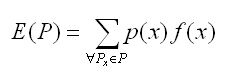 13
Outline
Motivation and Contributions
Smart Miner Framework
Session Construction Problem
Pattern Discovery
Distributed Implementation of Smart Miner
Experimental Results
Decision Support System Application
14
Pattern Discovery
We have implemented Sequential Apriori with topological constraint, the important feature of our approach is listed below: 
 Each pattern satisfy topology constraint. Pk of Pattern P, (k<|P|), Link[Pk][Pk+1]=TRUE.
 String matching must be satisfied in support checks. [1, 2, 3] does not support pattern <1, 3> although 3 comes after 1 in both of them. However, it supports <1, 2>.
 While calculating the supports, pattern specific statistical attributes of web pages is calculated such as average visit time of Pk in pattern P.
15
Pattern Discovery
Sequential Apriori
Inputs: 
Sessions constructed by Smart-SRA
Minimum support for frequent patterns
At each iteration we join length-k patterns with length-1 patterns (by using topological constraint)
If the support of the length-k+1 pattern is greater than the required support, it becomes a supported pattern.
In addition, the new length-k+1 pattern becomes maximal.
The extended length-k pattern and the appended length-1 pattern become non-maximal.
16
Outline
Motivation and Contributions
Smart Miner Framework
Session Construction Problem
Pattern Discovery
Distributed Implementation of Smart Miner
Experimental Results
Decision Support System Application
17
Distributed Implementation of Smart Miner
We have implemented Map/Reduce version of Session Construction and Pattern Discovery phases over the cluster of 100 computers.
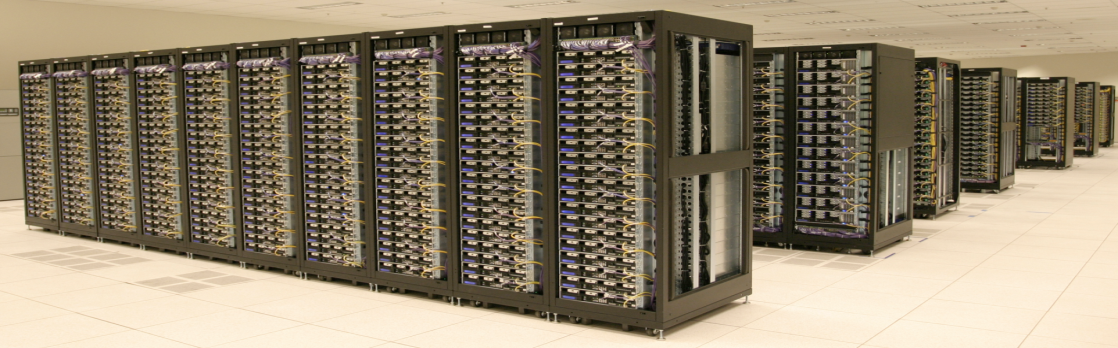 In Map/Reduce, large computations are represented by sequence of map and reduce operators. 
In order to employ map/reduce, the data should be stored  in the format of key/value pairs.
18
Distributed Implementation of Smart Miner
Session Construction
Mapper: read usage data containing Url and IP fields,  create key: <domain(Url),IP>
Reducer: get all urls belonging to same domain and same IP on same machine, execute Smart-SRA
2 Phased Pattern Discovery
First Phase:
Mapper: Navigation Sequences are distributed to different machines by using random hash function with respect to number of idle machines N
Reducer: Frequency of each candidate pattern on each node is calculated.

Second Phase:
Mapper: <candidate pattern, frequency> pair is emitted (N times) 
Reducer: N pairs of same candidate pattern reduced to same machine,  frequencies are merged to calculate support.
19
Outline
Motivation and Contributions
Smart Miner Framework
Session Construction Problem
Pattern Discovery
Distributed Implementation of Smart Miner
Experimental Results
Decision Support System Application
20
Experimental Results
Accuracy Experiments shows the correlation between patterns generated from sessions of heuristics and patterns generated from the real Link Based sessions that is provided by evaluation framework.
These experiments also analyzes effect navigation behaviors on sessions.
How the backward movements and discarding link information affect the performance of NO and TO approaches in terms of link based session evaluation
Simulated Data
Real Data
HPC Experiments shows the scalability of the framework on huge size data.
Real Data
21
Experimental Results
Agent Simulator
Agent Simulator is implemented to model web user navigation, and analyze basic navigation behavior on the effects of sessions. Our agent simulator generates sessions wrt link based model
Following user behaviors are implemented:
Session Termination (terminating whole session)
Link From Previous Page to next Page
Link From Current Page
New Initial Page (start of new navigation sequence, regardless of entrance type, write address bar or enter from search engine).
22
Correct
Sessions
Agent Simulator
Pattern Discovery
Correct
Patterns
Candidate
Patterns
Pattern Discovery
Generated
Sessions
Evaluate
Session Construction
RESULT
Site Topology
Experimental Results
Evaluation Framework
For Evaluation, agent simulator generates correct sessions (including correct navigation sequences with known referrer) and server logs without any referrer (worst case data, only <url, IP, page> and topology given outside). Each method, Smart-SRA, TO and NO heuristics are executed and patterns generated from sessions of each heuristics are compared with correct patterns.
Server Logs
(No Referrer)
23
Experimental Results
Accuracy Metric
We have two sets Maximal Patterns of Agent simulator MPA
Maximal Patterns of Each Heuristics MPH
Accuracy is defined by geometric mean of recall and precision



Recall and Precision is calculated as:
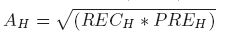 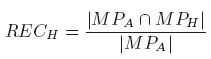 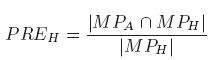 24
Experimental Results
Accuracy Results on Simulated Data
We define two parameters for representing navigation behavior
(LPP/LPC) Link from Previous Page Prob. over Link from Current Page Prob.
Bigger values leads complex sessions with different overlapping paths
(NIP/STP) New Initial page Prob. over Sessions Termination Prob.
Bigger values leads complex sessions with new paths may overlap or not overlapped
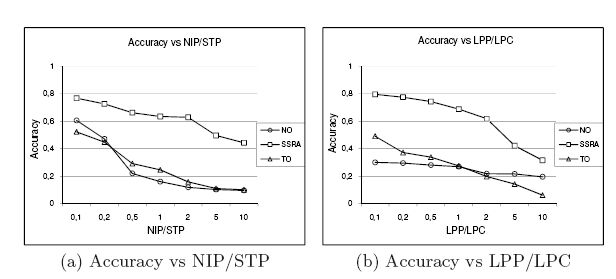 {0.001, 0.0025, 0.005, 0.0075,and 0.01}

 On the average, the patterns of Smart-SRA is 30% similar to real pattern than patterns of other approaches.
25
Experimental Results
For Evaluation on real data, we have used small sized real web site, AGMLAB company site. 
We replace agent simulator with client side browser action tracker script in the evaluation framework. 
From the action tracker logs we obtained real sessions and input logs to heuristics. We have tracked several actions like ‘backward clicks’, ‘open new browser’ etc.
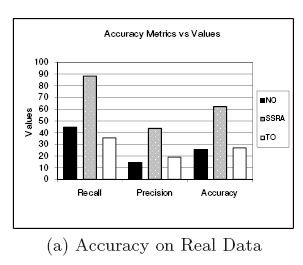 On the average, the patterns of Smart-SRA is 35% similar to real patterns.

 We have also divided real data into two parts and used the patterns of training data to construct HMM for predicting next pages from server in the test set. In this experiment, Smart-SRA is at least 25% better than other approaches in terms of predicting next page.
26
Experimental Results
Performance of Distributed Implementation
Our data comes from customers of AGMLAB including web site of biggest telephone service operator having 35 billion number subscriber, their web site is daily visited by more than 200K web user.
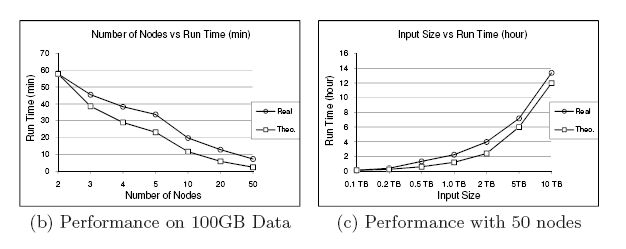 27
Outline
Motivation and Contributions
Smart Miner Framework
Session Construction Problem
Pattern Discovery
Distributed Implementation of Smart Miner
Experimental Results
Decision Support System Application
28
Decision Support System
We illustrate the benefits of our framework on Decision Support System application for analyzing site specific navigation behavior of web users. 
 For Decision support systems, we have defined Filter Language  over frequent patterns that includes the following 5 primitives;
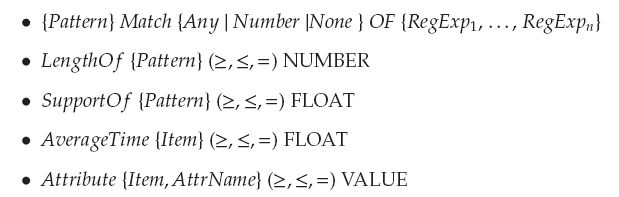 A filter is defined as collection of primitives that has nested structure with AND, OR operations between groups or primitives like:

 ((P1 AND P2) OR P3 OR P4)

 A set of filters are executed over frequent patterns by using map reduce job and a set of patterns that evaluates each filter TRUE are listed separately.
29
Decision Support System
By using our filter language one can design a filter that analyzes the followings:

 Navigation Behavior of web users provided via external traffic through advertisement.
 Navigation Behavior of web users after visiting given fixed page.
 Common exit pages of the web site.
 The patterns leads to common errors (like ending with 404 page error).
 The set of web pages that are less important in popular pattern in terms of elapsed time.
30
Conclusion
Questions? Comments. 

31